Status April 2023 CAMS & GMN
The purpose is to register meteors in the brightness range -5 to +5 at 80 - 120 km height from different sites for triangulations to obtain trajectories, velocities, and orbits
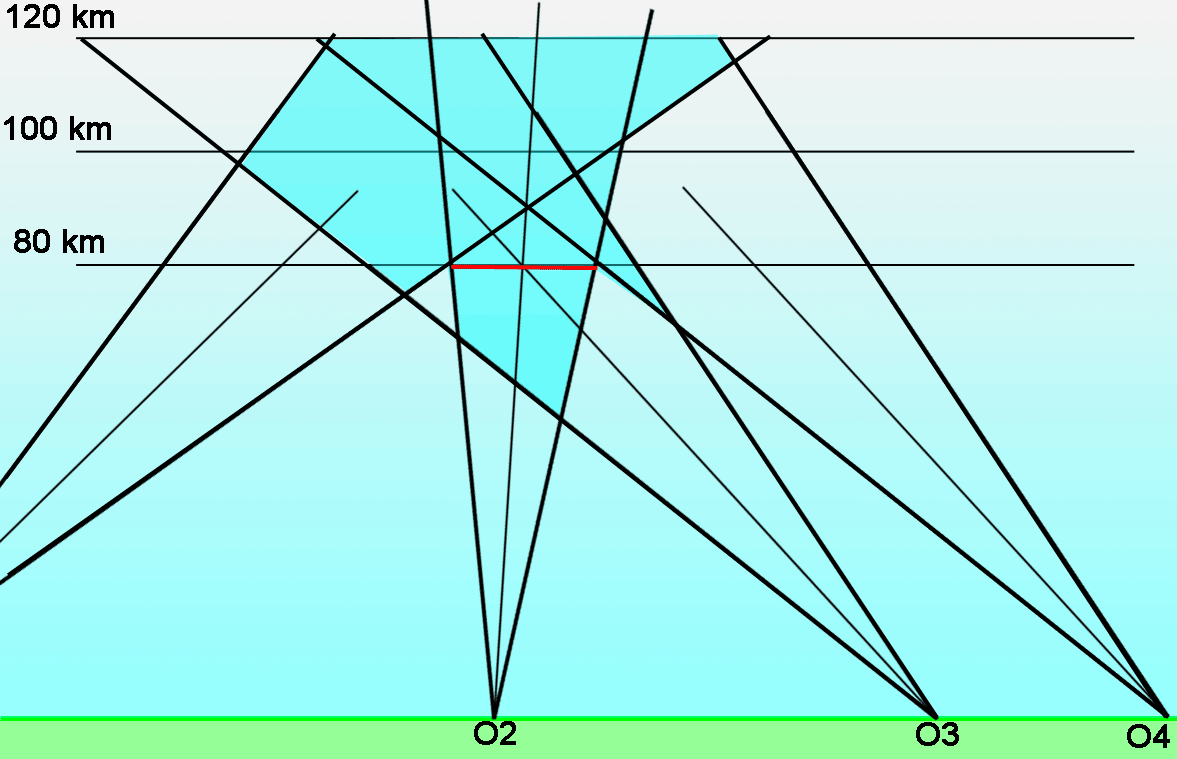 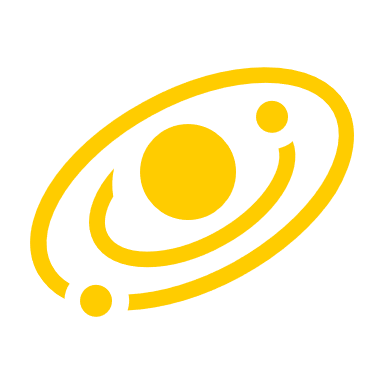 1
13 April 2023
BRAMS Meeting 15 April 2023
Status April 2023 CAMS & GMN
The aim is to obtain accurate trajectories, radiants, velocities and orbits to study meteor shower structures, outbursts and detect new showers

To determine the meteor flux rates for impact risk assessment

Determination of radiant and velocity is crucial for shower identification. Without these data identification is pure a guess therefore multi station meteor registration is required 

Single station meteor recording is of little or no use


The CAMS and GMN data offer a unique opportunity to compare BRAMS data as the timing and positions are known
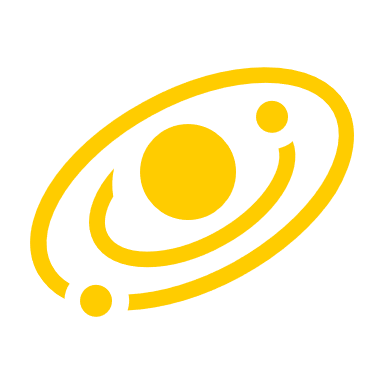 2
13 April 2023
BRAMS Meeting 15 April 2023
Status April 2023 CAMS & GMN
Main video camera networks in the world:

CMN Croatian Meteor Network from 2006
EDMOND (amateur) 2001-2016 ~300 cameras all over Europe
GMN Global Meteor Network (amateur) from 2018 ~700 cameras, 334668 orbits in 2022

SonotaCo (amateur) from 2007 ~150 cameras covering Japan 48788 orbits in 2022
CAMS (professional ~500 cameras) from 2010:
Arizona (106596), Arkansas (18972), California (52130), Florida (26454), Maryland (2384), Texas (19063)
Australia (38114), BeNeLux (61619), Brazil (105), Chile (49051), Namibia (81197), New Zealand (16856), South Africa (7867), Turkey (1605) and U.A.E (32597)

All-sky camera networks specific for fireballs and meteorite droppers (EN, FRIPON, etc.)
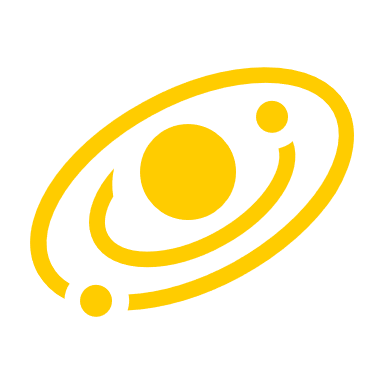 3
13 April 2023
BRAMS Meeting 15 April 2023
Status April 2023 CAMS & GMN
2019: Game changing RMS camera of the Global Meteor Network
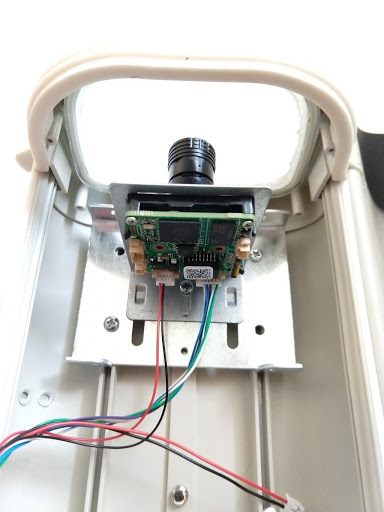 CAMS system ~650 € + PC required
Hardware is now difficult to find, Sony 
stopped producing the Watec sensors

RMS system ~200 € all-in, home built
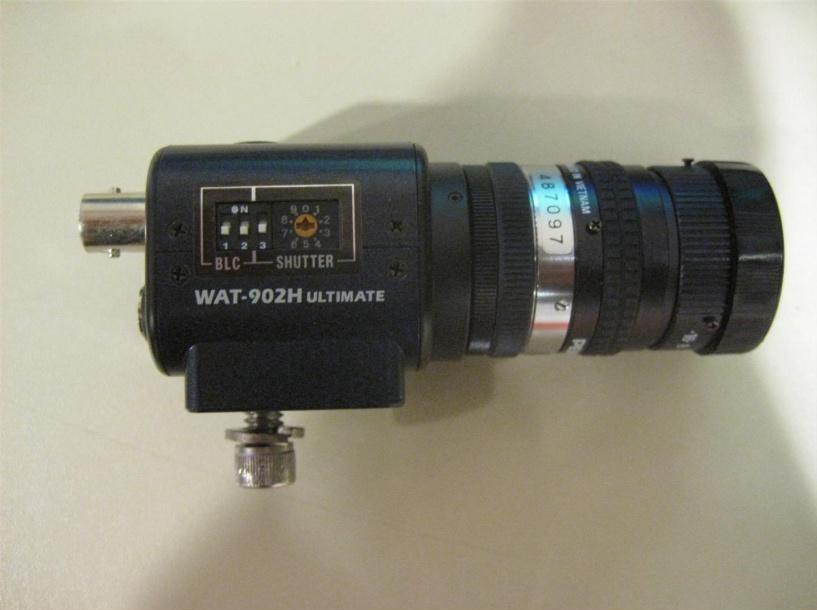 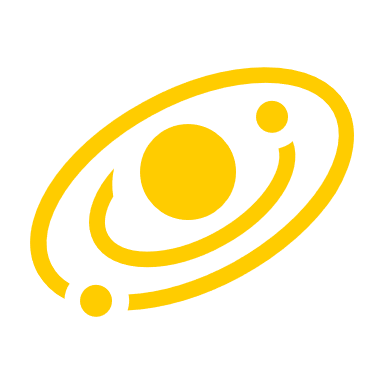 4
13 April 2023
BRAMS Meeting 15 April 2023
Status April 2023 CAMS & GMN
Comparing old and new system
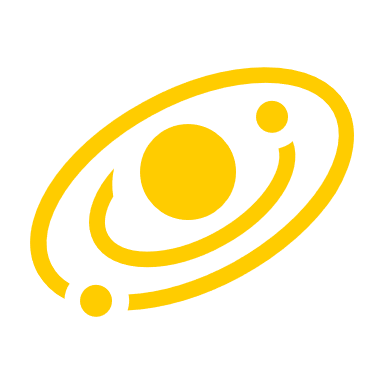 5
13 April 2023
BRAMS Meeting 15 April 2023
Status April 2023 CAMS & GMN
CAMS Astrometry and calibration
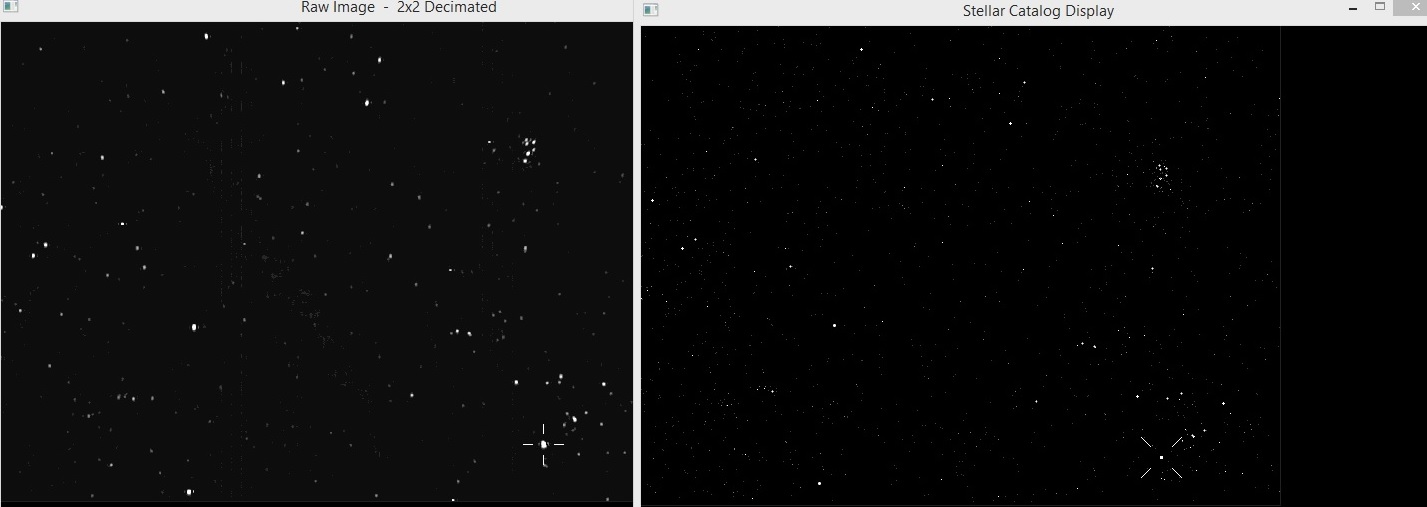 CAMS uses single calibration per night assuming the plate center moves ~1’ or 2’

CAMS matches unsuitable stars and grey pixels, no way to check

Watecs produce often poor images with too few stars, difficult to calibrate
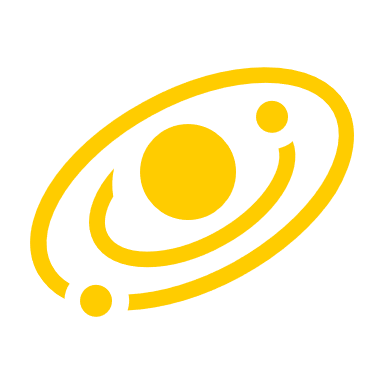 6
13 April 2023
BRAMS Meeting 15 April 2023
Status April 2023 CAMS & GMN
The plate centers ‘dance’ up to 15’ around the reference point
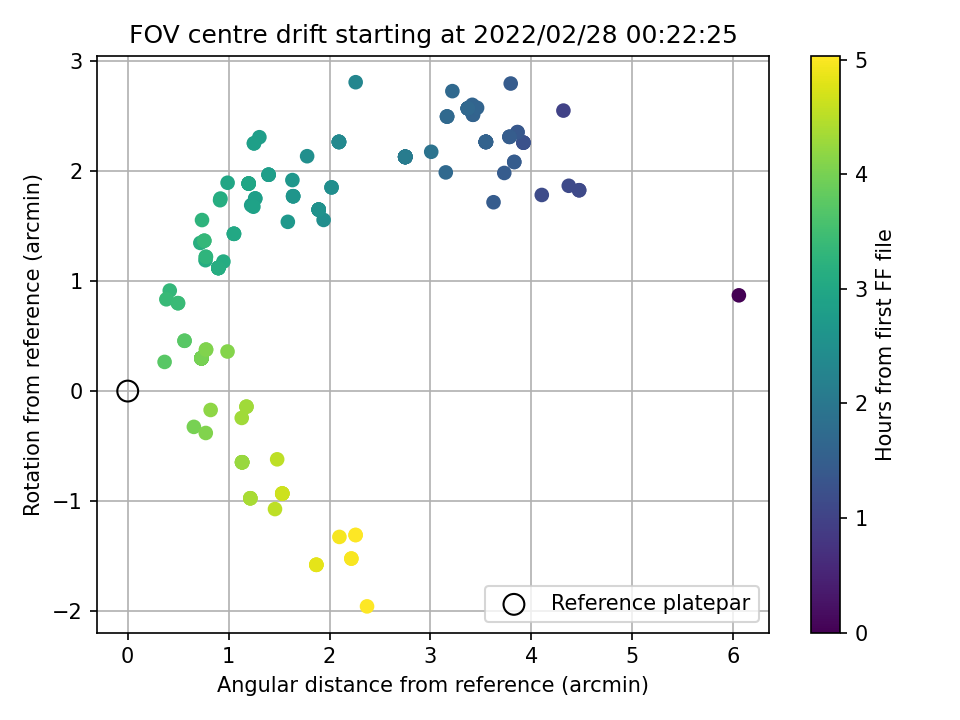 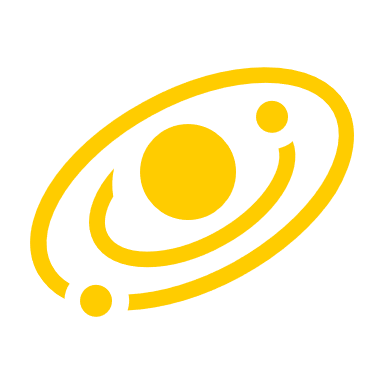 7
13 April 2023
BRAMS Meeting 15 April 2023
Status April 2023 CAMS & GMN
RMS calibrates each detection and uses higher order fits to better correct distortion

SkyFit2 allows to zoom in, check suitability of stars and visualize the residuals
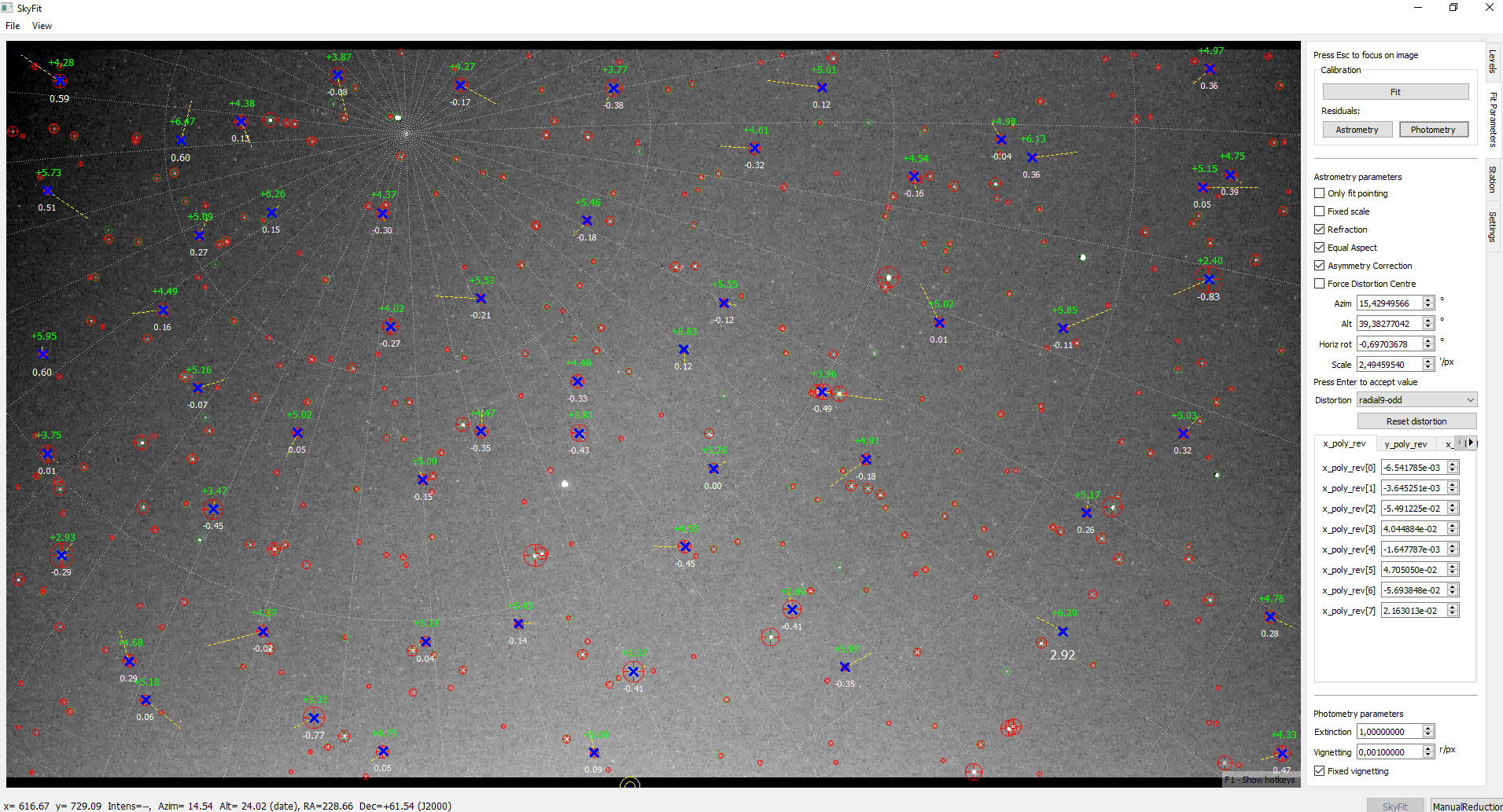 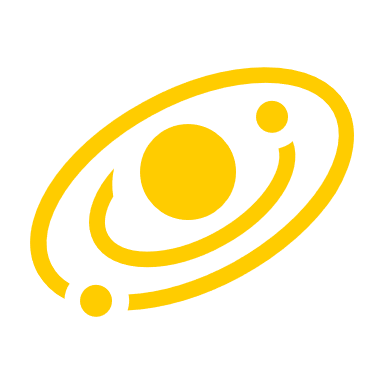 8
13 April 2023
BRAMS Meeting 15 April 2023
Status April 2023 CAMS & GMN
New RMS observatory at Hagnicourt, France (Pierre-Yves Péchart)
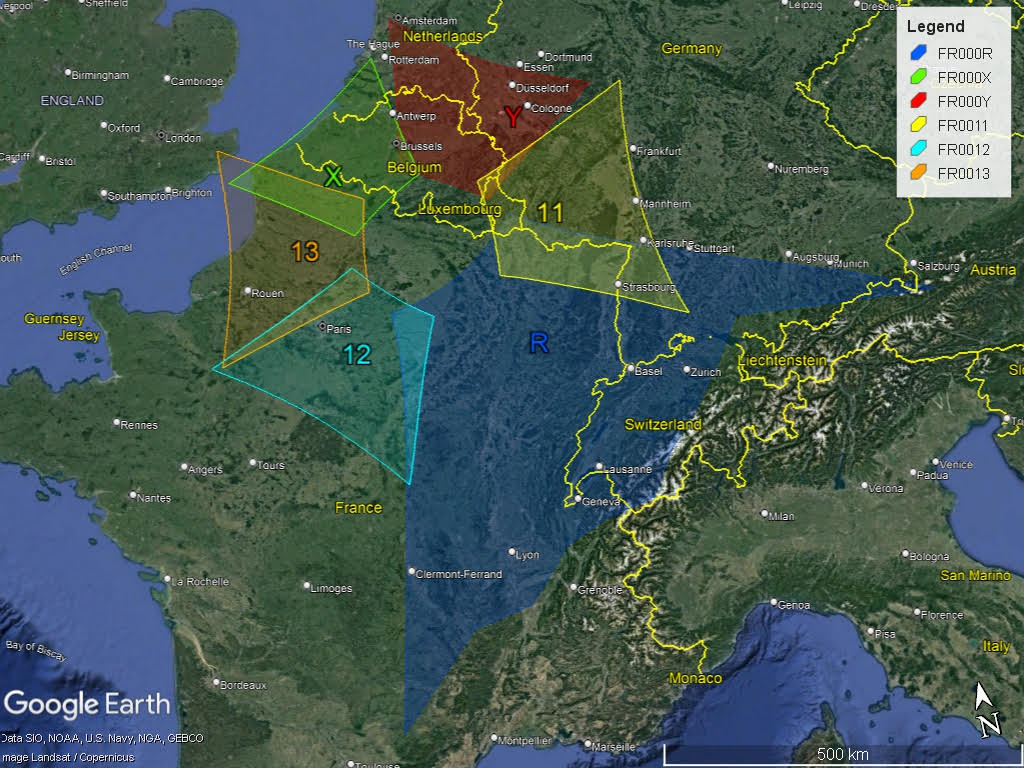 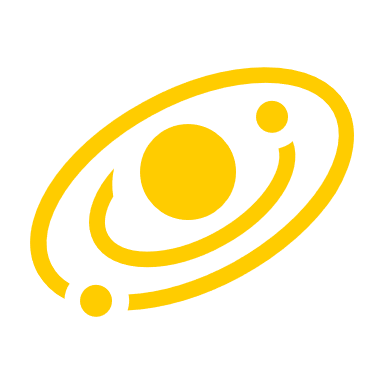 9
13 April 2023
BRAMS Meeting 15 April 2023
Status April 2023 CAMS & GMN
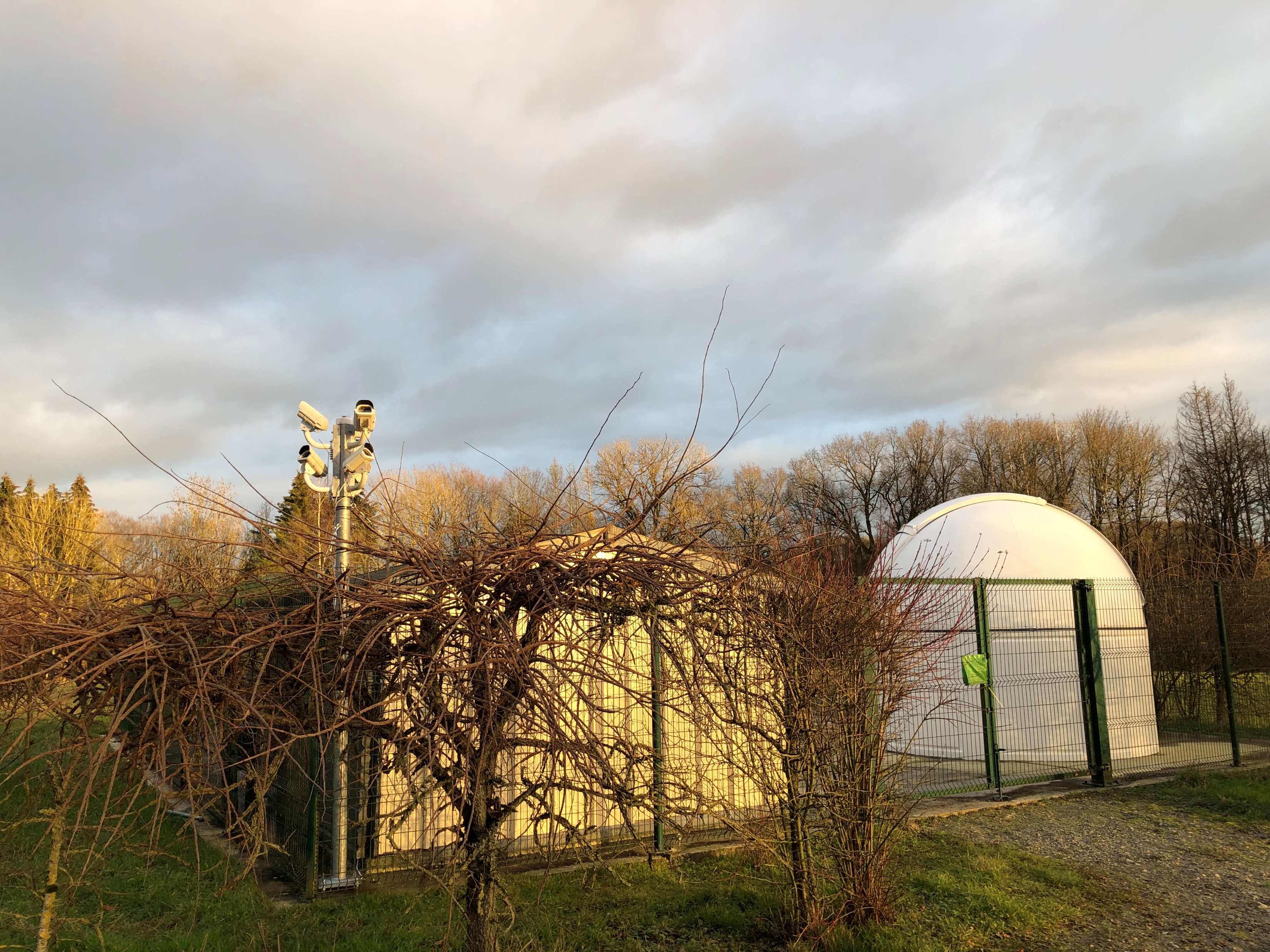 Observatoire Omega, Hagnicourt – France (Pierre-Yves Péchart)
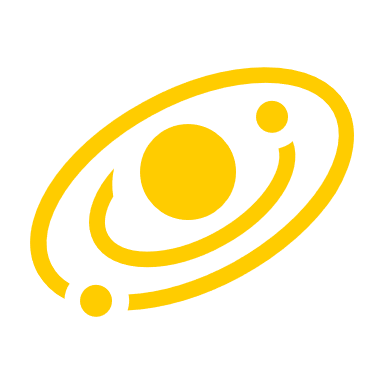 10
13 April 2023
BRAMS Meeting 15 April 2023
Status April 2023 CAMS & GMN
RMS BE000K on RU Gent (Tim Polfliet)
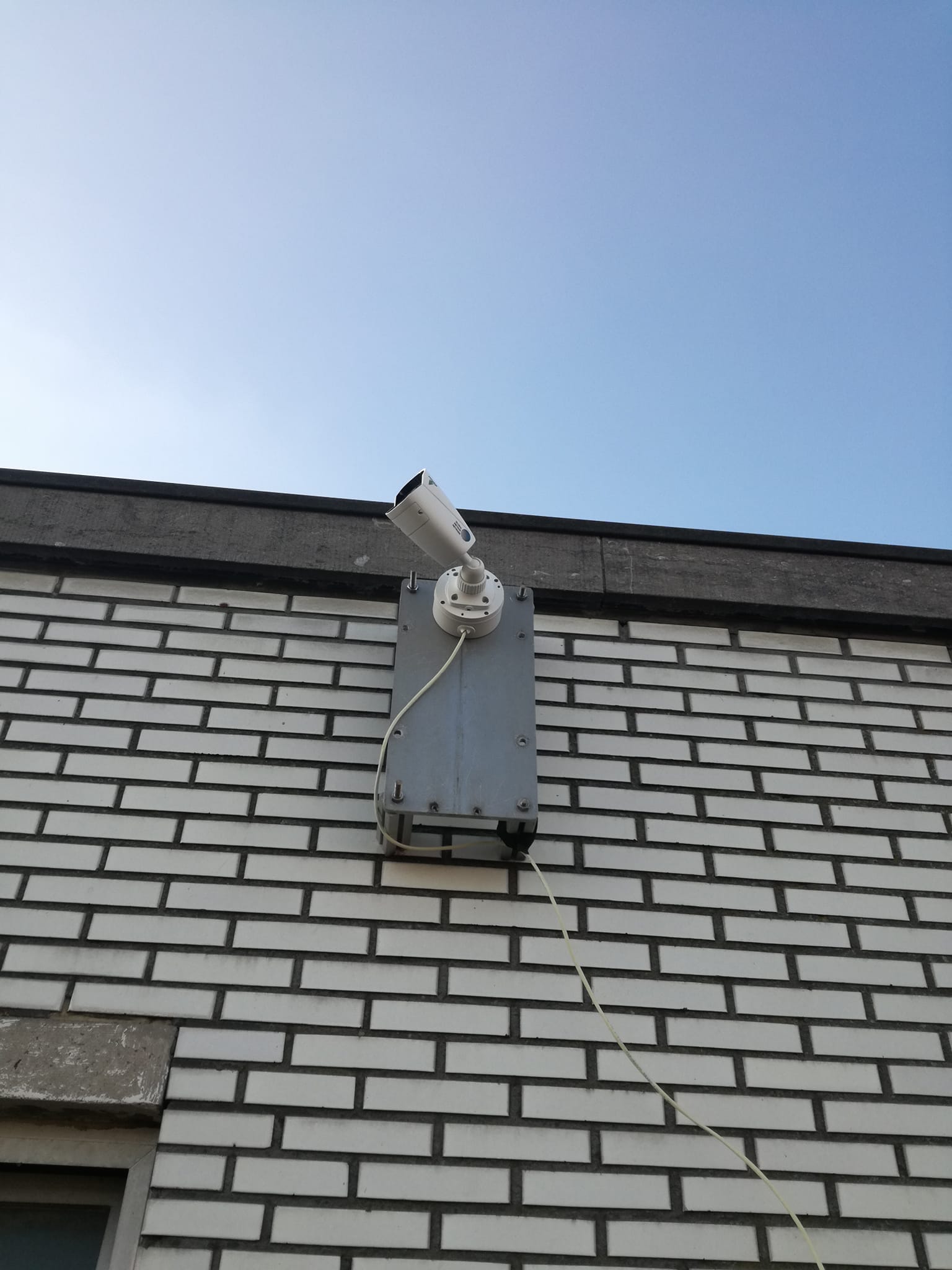 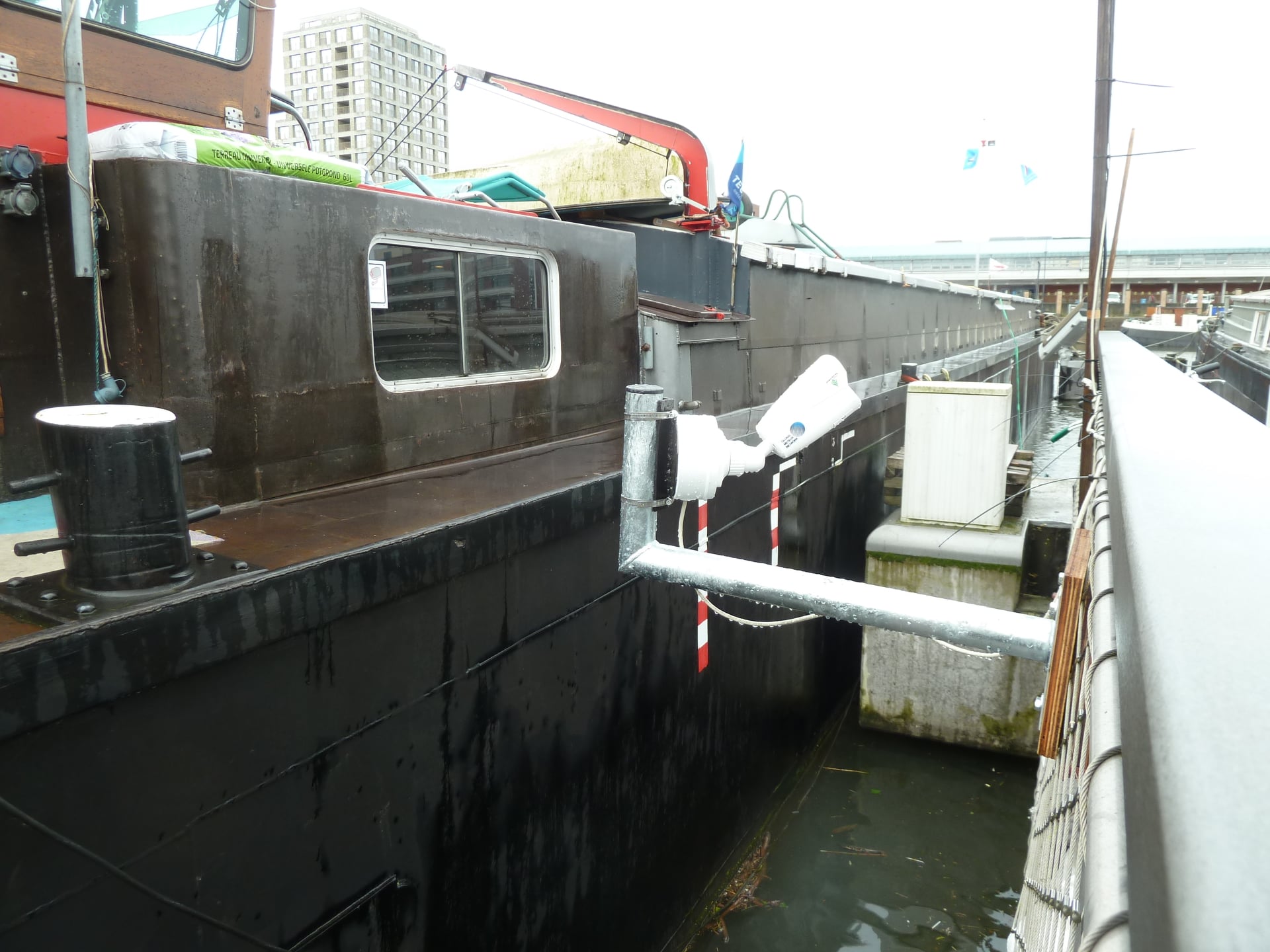 RMS BE000A, Gent (Tim Polfliet)
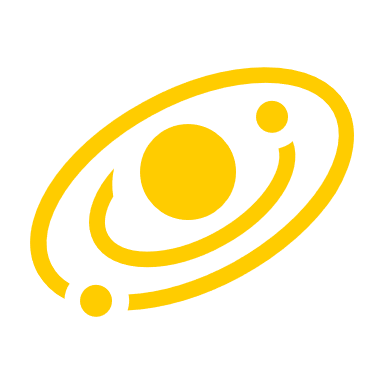 11
13 April 2023
BRAMS Meeting 15 April 2023
Status April 2023 CAMS & GMN
CAMS BeNeLux camera fields begin 2014 at first presentation for BRAMS
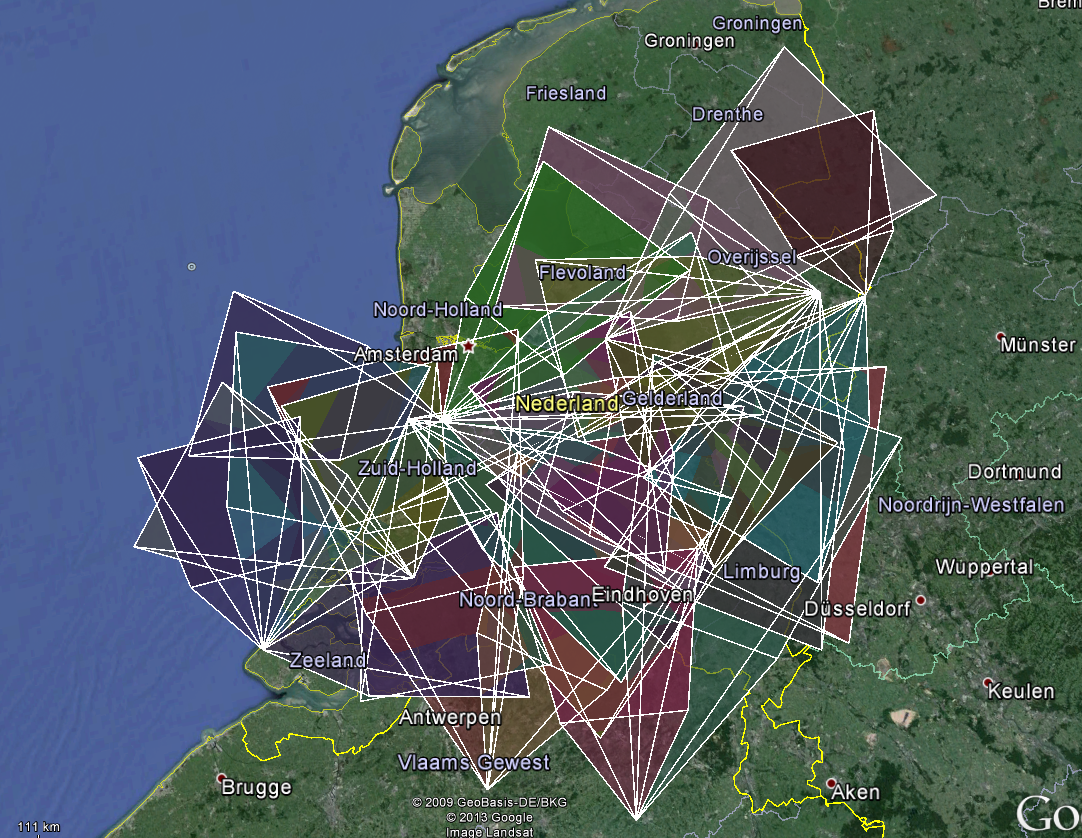 ~30 cameras at 12 sites
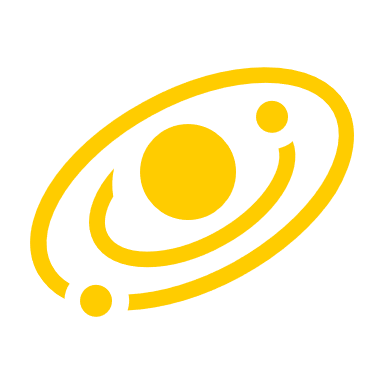 12
13 April 2023
BRAMS Meeting 15 April 2023
Status April 2023 CAMS & GMN
End 2018, 102 Watec cameras at 21 sites (70 Watecs left beginning 2023)
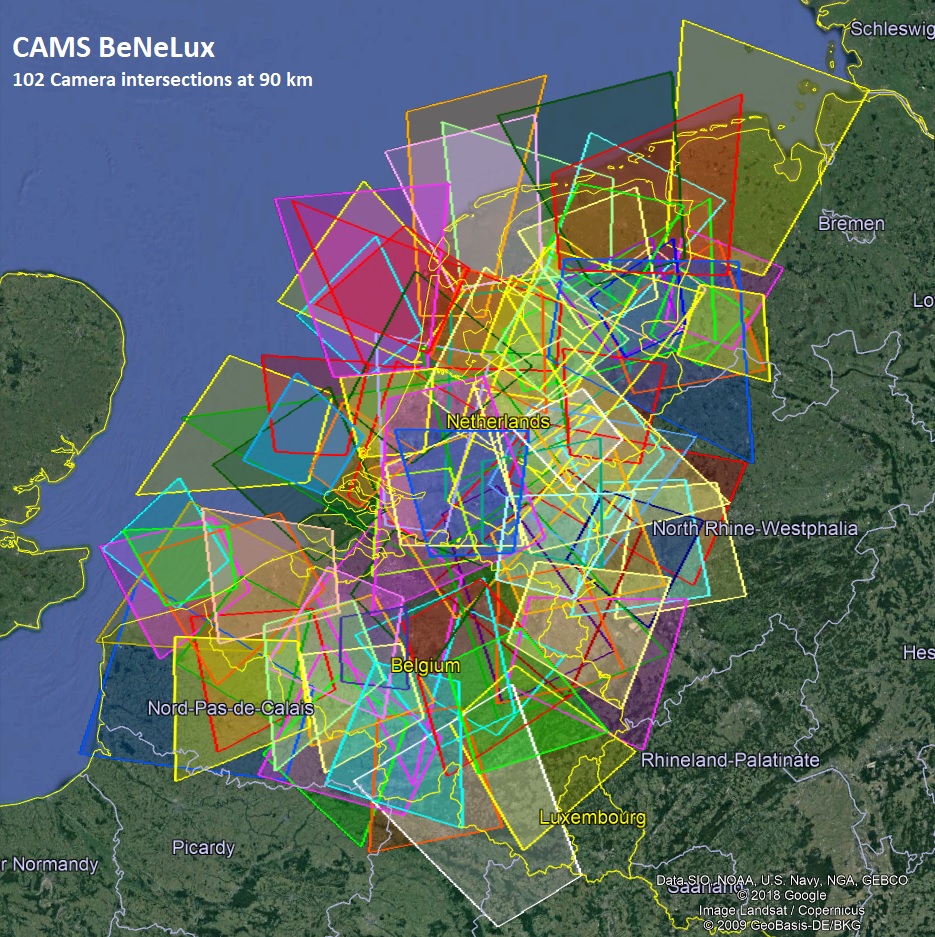 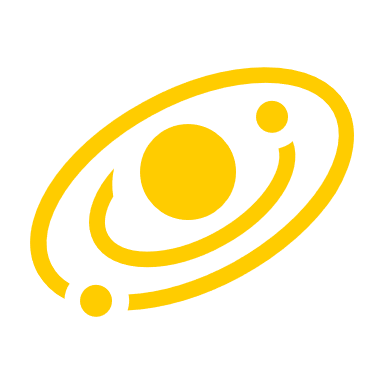 13
13 April 2023
BRAMS Meeting 15 April 2023
Status April 2023 CAMS & GMN
The RMS camera fields (41) participating in CAMS BeNeLux (2023)
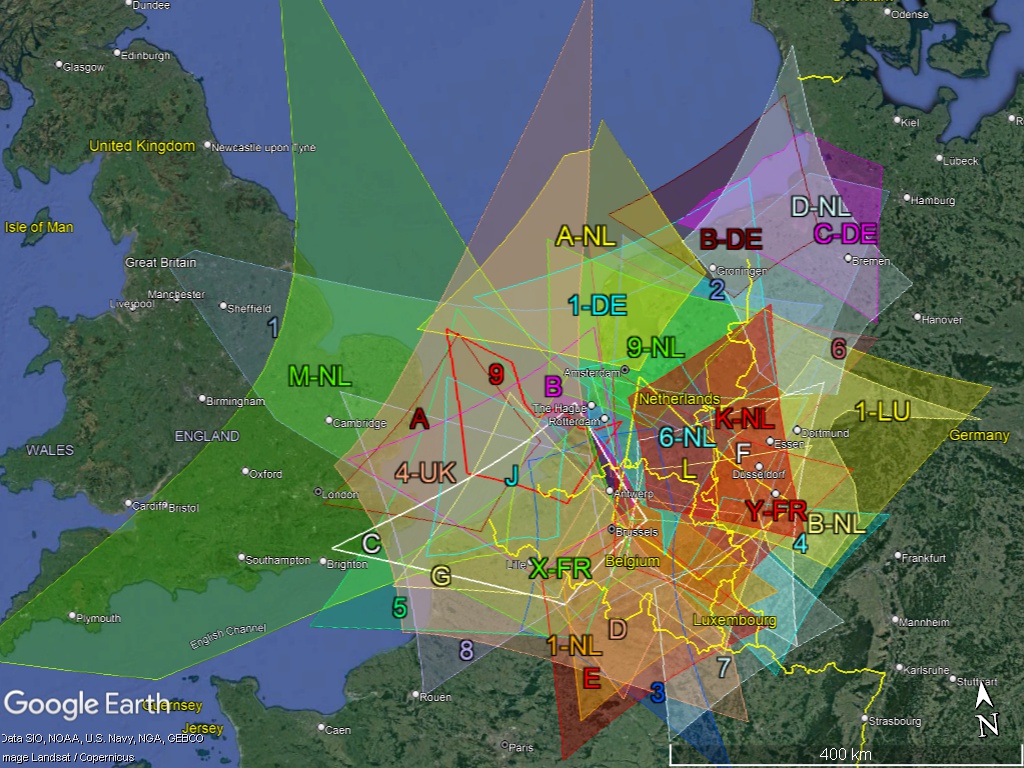 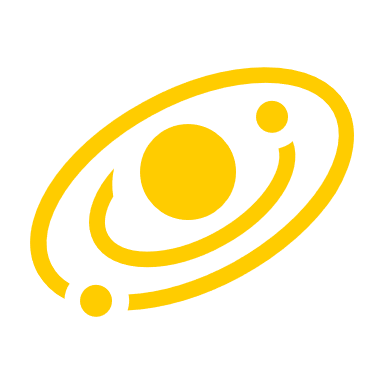 14
13 April 2023
BRAMS Meeting 15 April 2023
Status April 2023 CAMS & GMN
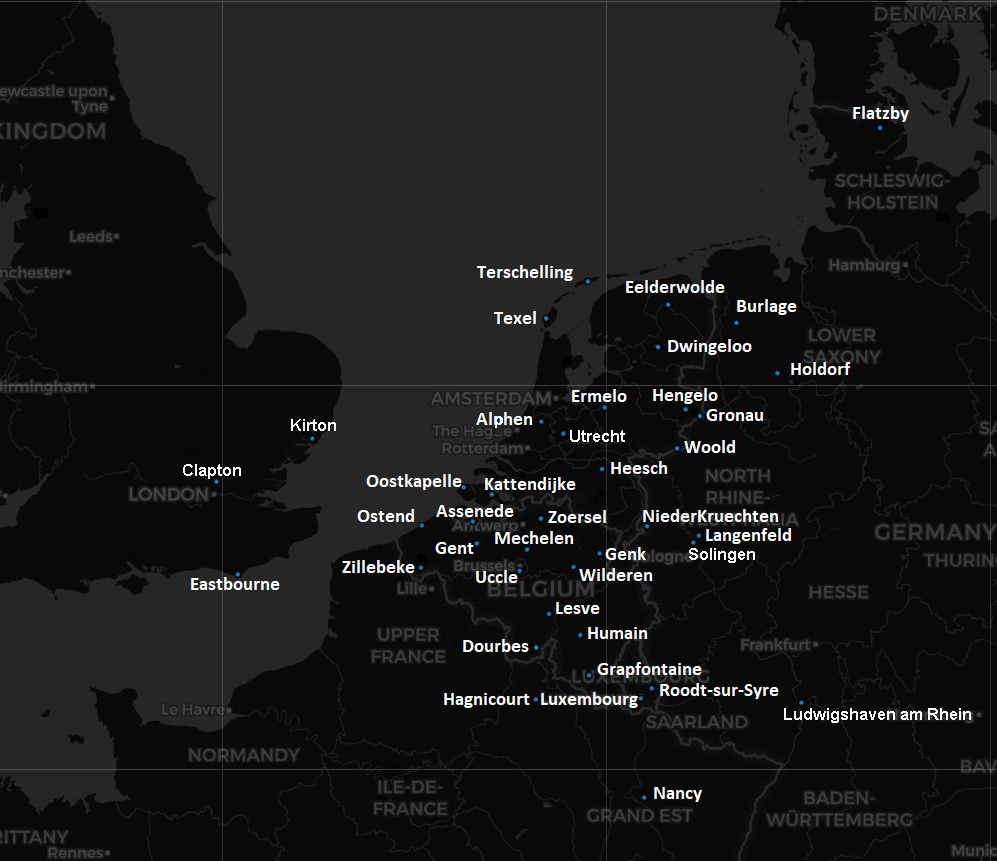 CAMS-BeNeLux April 2023
40 camera stations:

13 in Belgium
12 in the Netherlands
8 in Germany
3 in the UK
2 in France
2 in Luxembourg
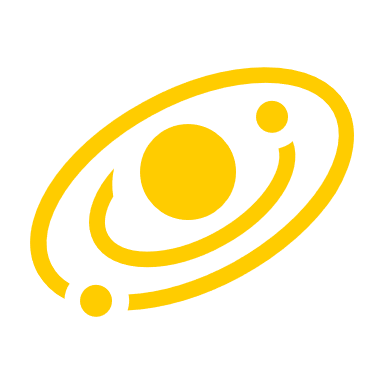 15
13 April 2023
BRAMS Meeting 15 April 2023
Status April 2023 CAMS & GMN
After each night a detailed report is available for each RMS camera at

http://istrastream.com/rms-gmn/
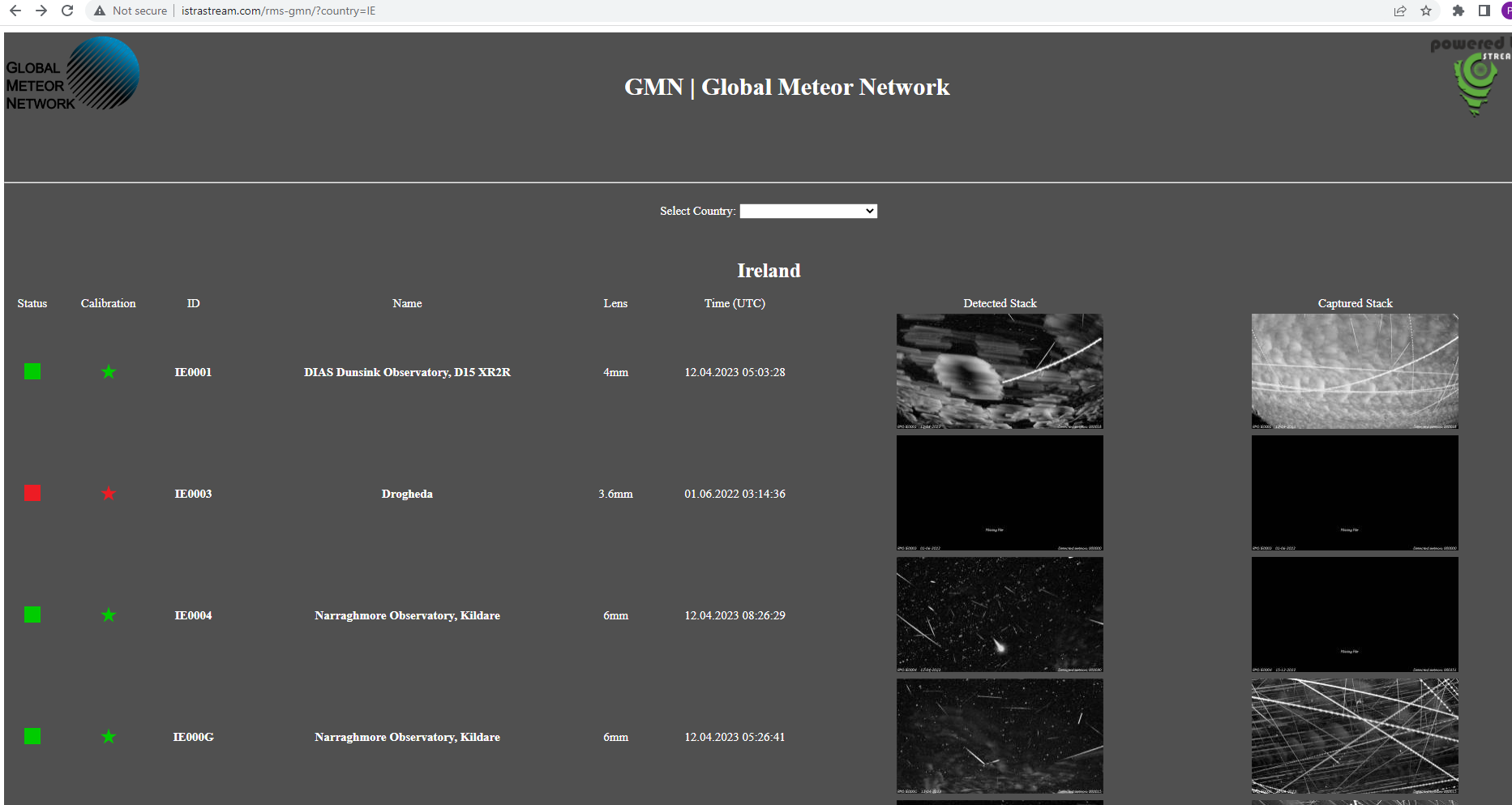 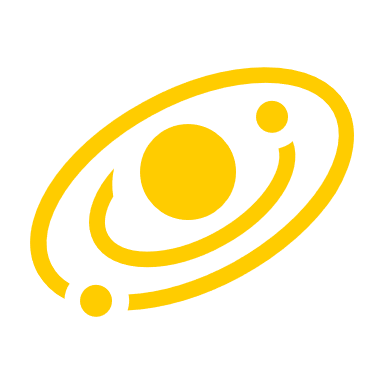 16
13 April 2023
BRAMS Meeting 15 April 2023
Status April 2023 CAMS & GMN
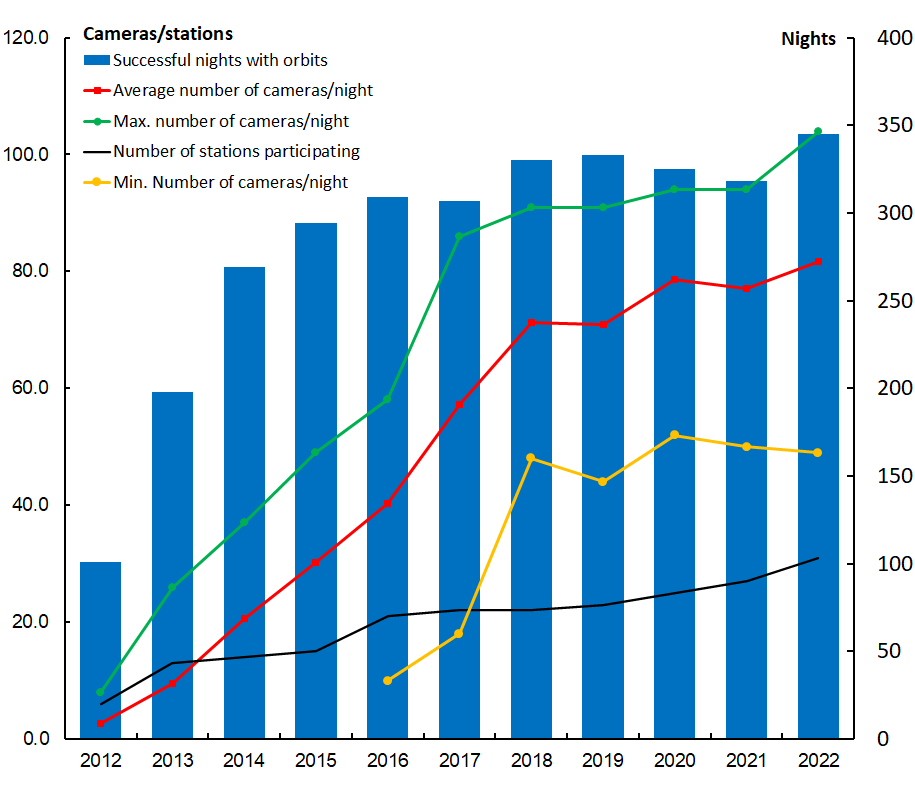 CAMS-BeNeLux
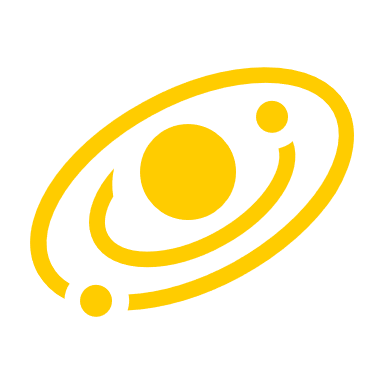 17
13 April 2023
BRAMS Meeting 15 April 2023
Status April 2023 CAMS & GMN
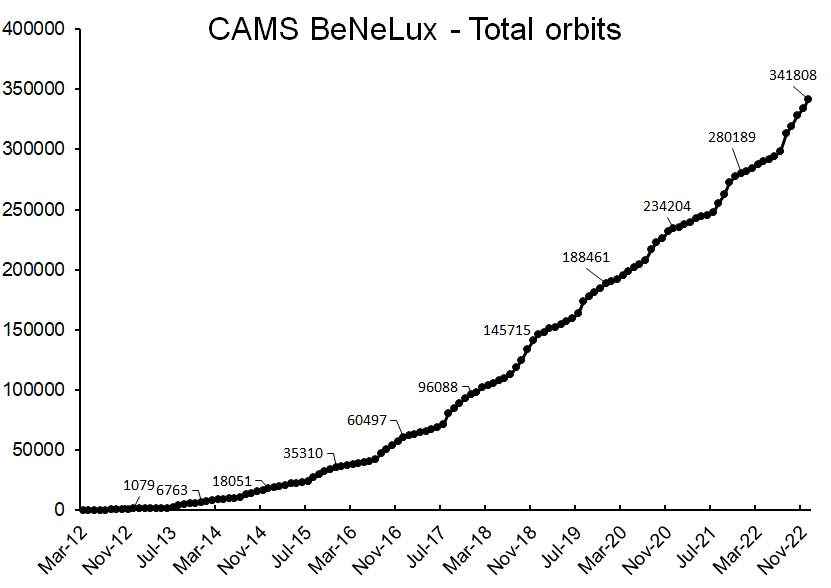 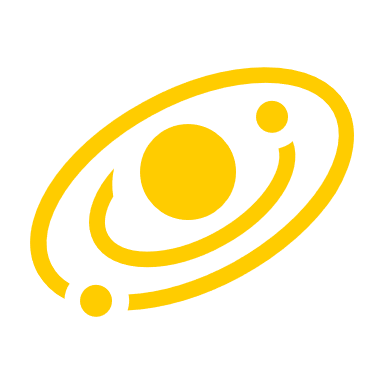 18
13 April 2023
BRAMS Meeting 15 April 2023
Status April 2023 CAMS & GMN
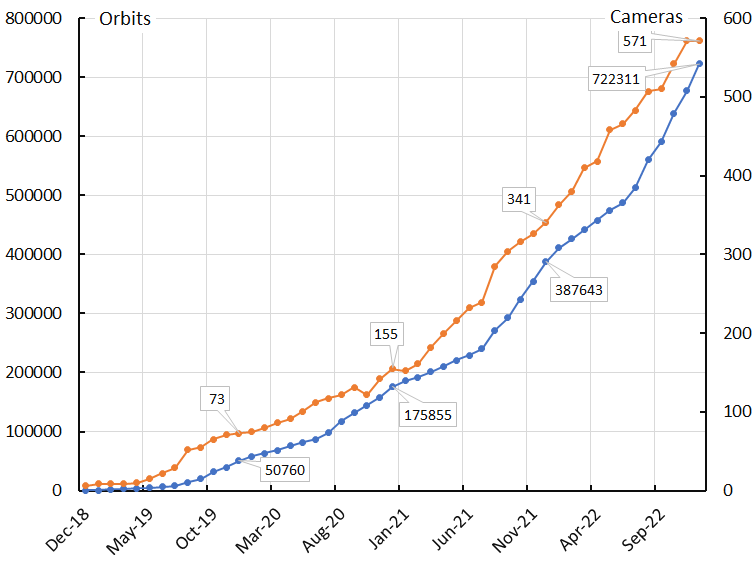 Global Meteor Network
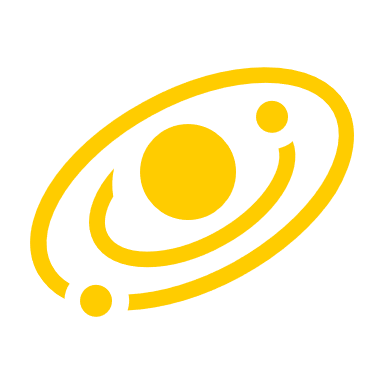 19
13 April 2023
BRAMS Meeting 15 April 2023
Status April 2023 CAMS & GMN
Meteor Map displays all trajectories : https://tammojan.github.io/meteormap/
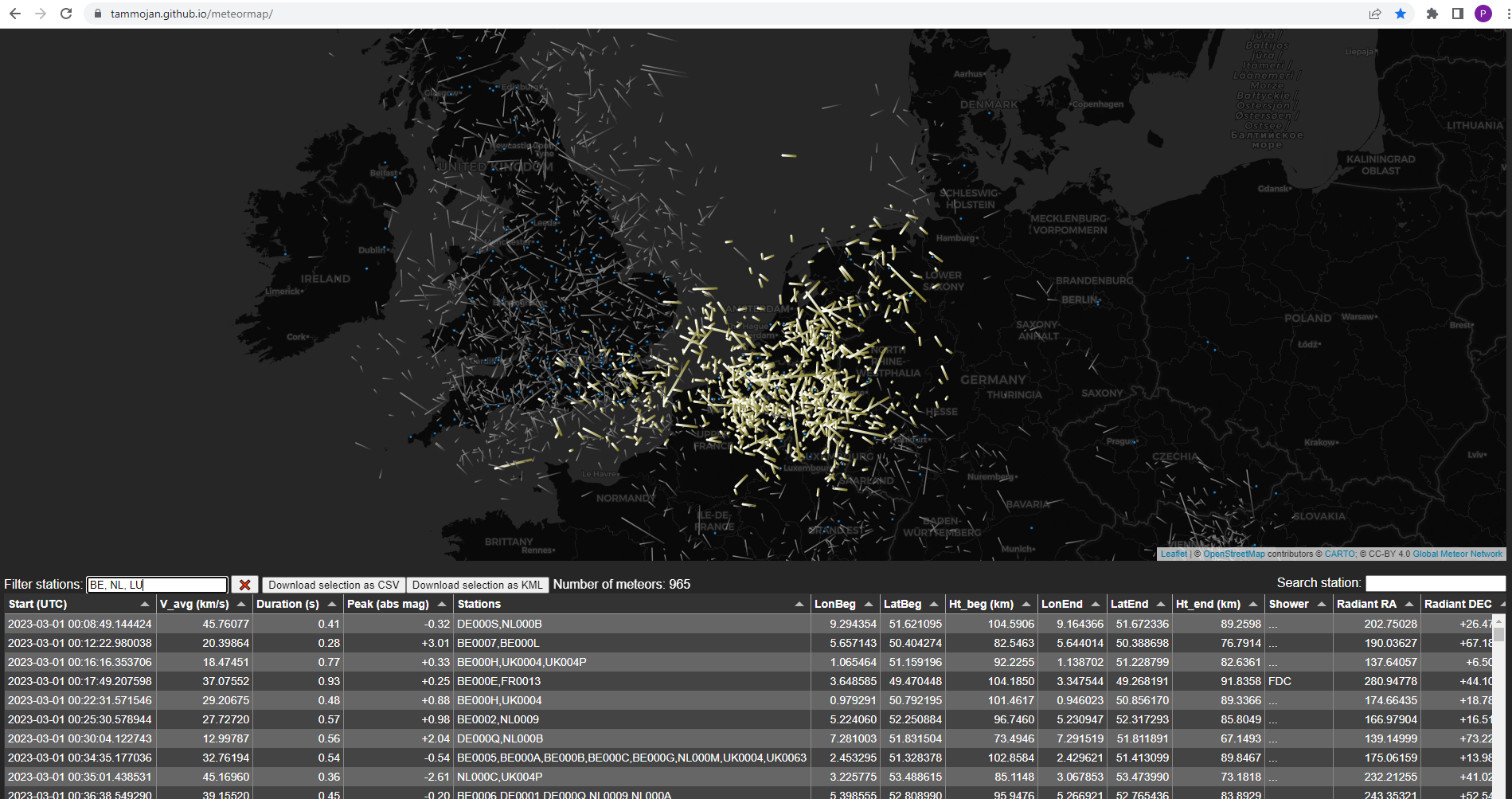 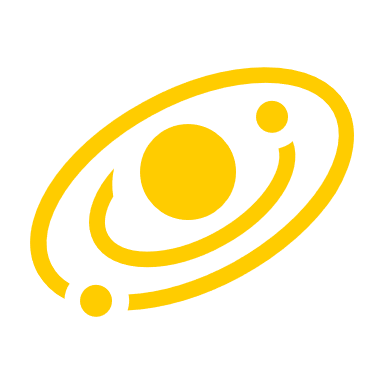 20
13 April 2023
BRAMS Meeting 15 April 2023
Status April 2023 CAMS & GMN
Meteor Map for the Global Meteor Network (March 2023)
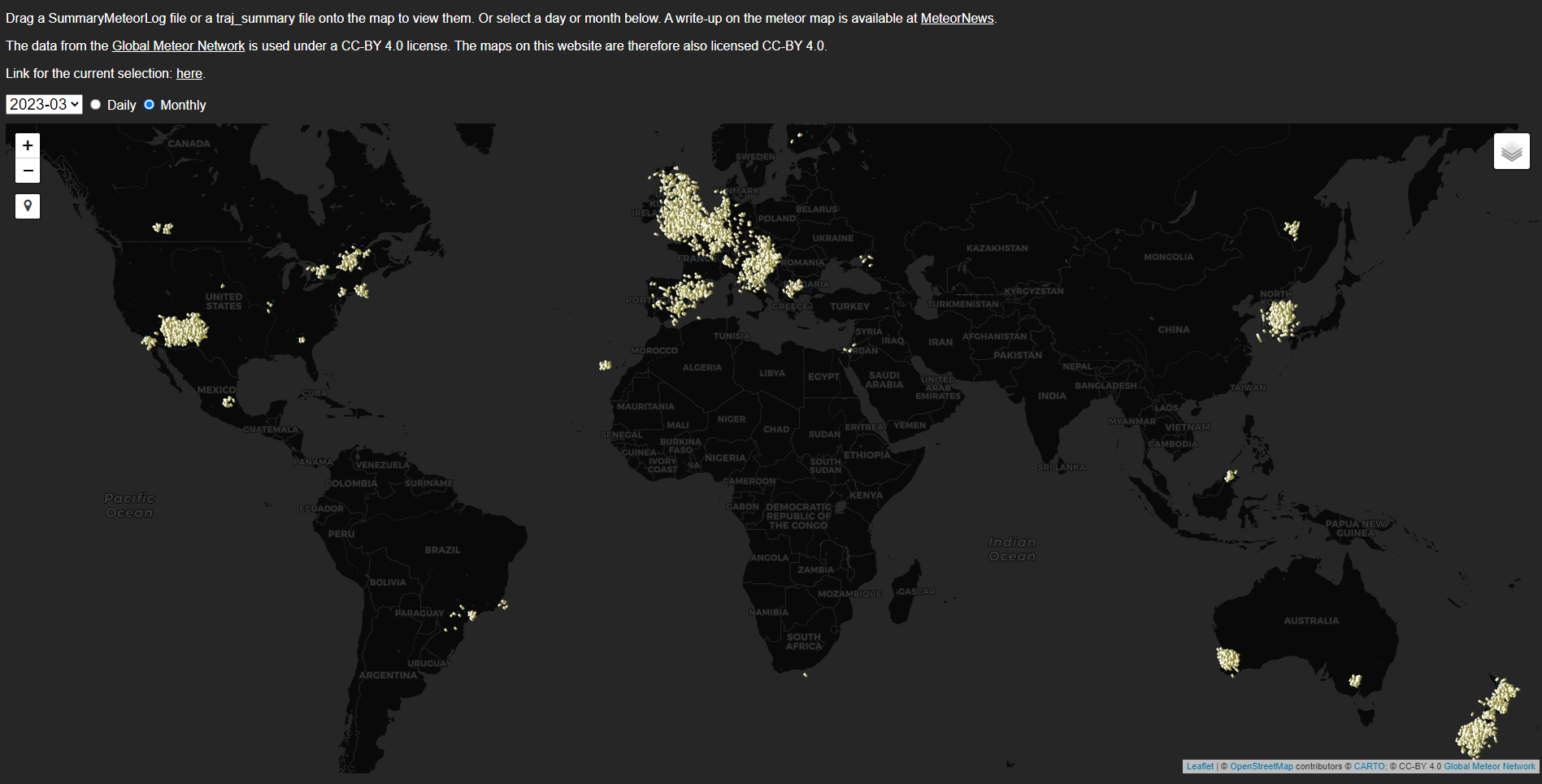 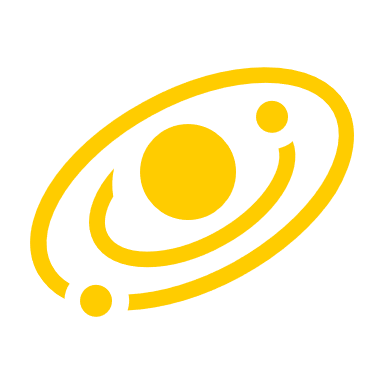 21
13 April 2023
BRAMS Meeting 15 April 2023
Status April 2023 CAMS & GMN
Total harvest in orbits:

CAMS (since 2010) : ~2,500,000 orbits
of which 341,808 contributed by CAMS-BeNeLux

Global Meteor Network: (since 2018): 722,311 orbits

SonotaCo Japan (2007-2022): 443,196 orbits

EDMOND (2001-2016): 317,380 orbits


So far, ~4 million orbits are available by these networks
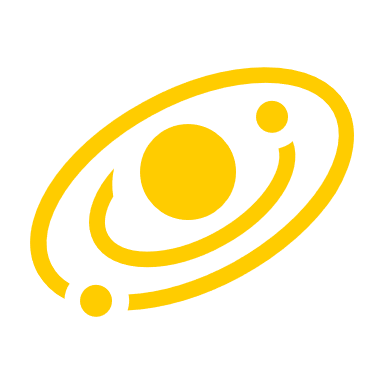 22
13 April 2023
BRAMS Meeting 15 April 2023
Status April 2023 CAMS & GMN
Conclusions

 Major progress is the introduction of RMS systems

RMS provides data in 3 formats: GMN, CAMS and UFOCapture

Gradually phasing out Watecs and installing more RMS

Data feed to two projects CAMS and Global Meteor Network

If CAMS quit, Global Meteor Network will continue
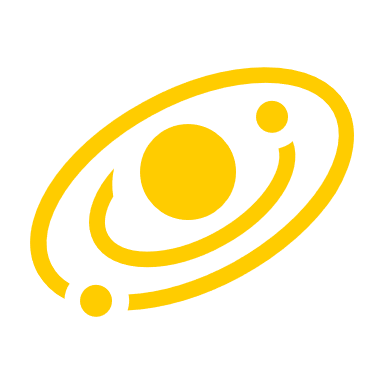 23
13 April 2023
BRAMS Meeting 15 April 2023
Status April 2023 CAMS & GMN
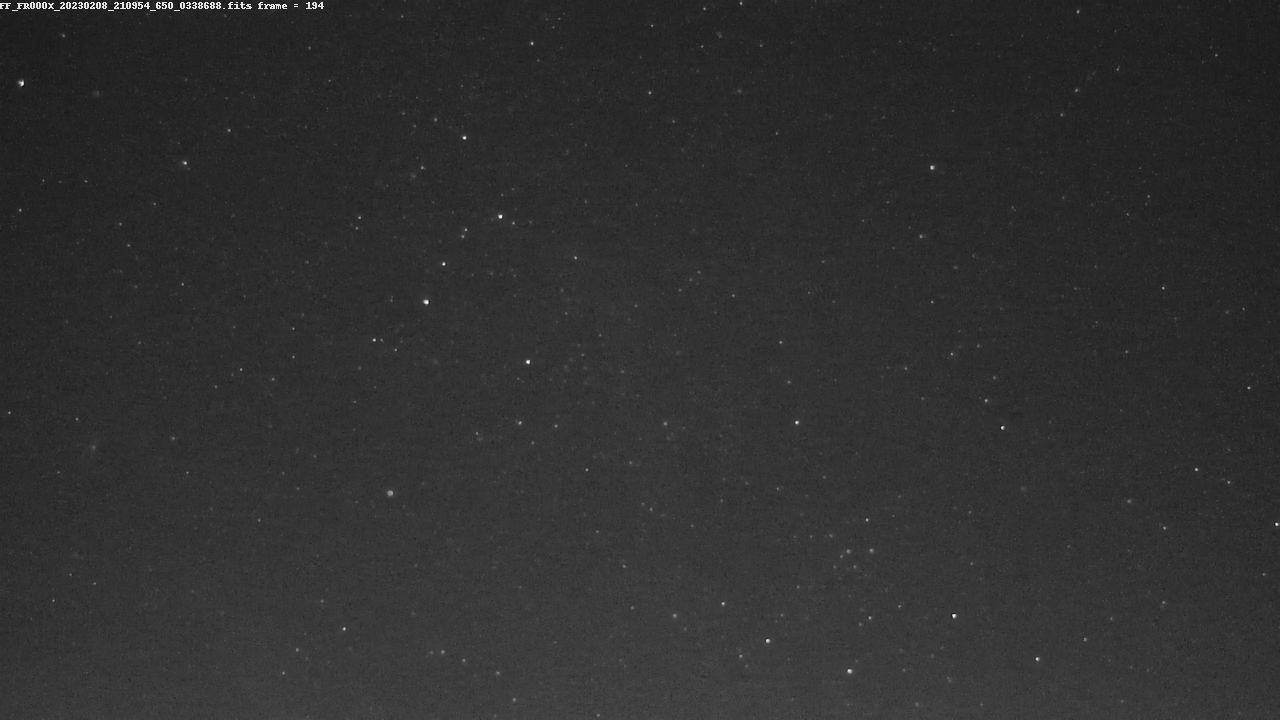 Thank you for your attention




 Any questions?
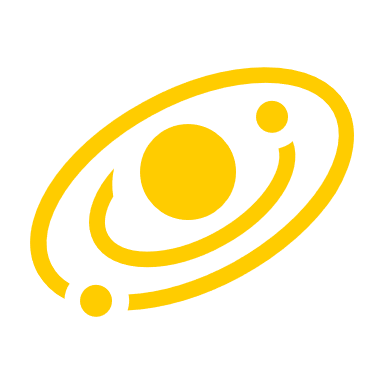 24
13 April 2023
BRAMS Meeting 15 April 2023